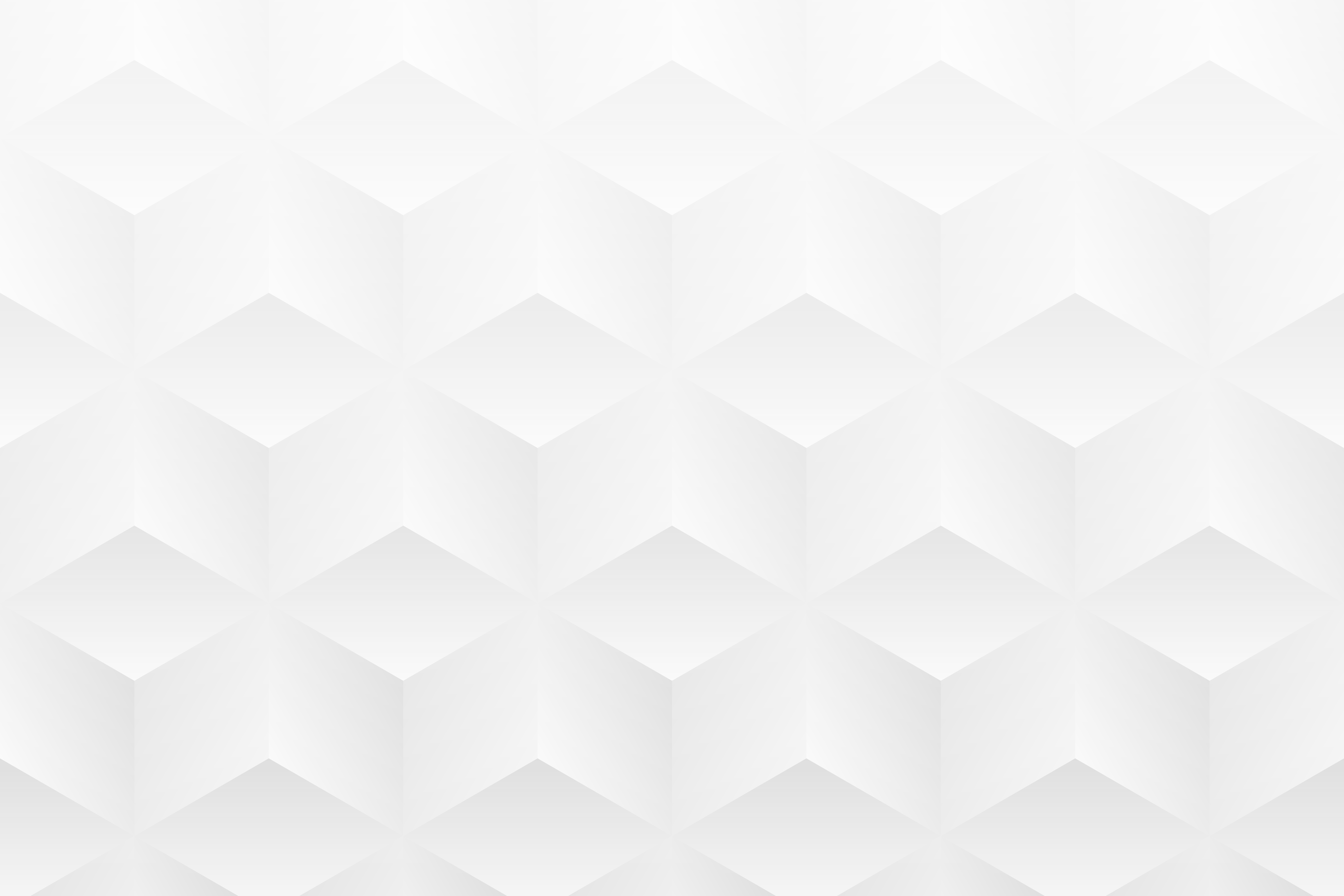 AGENCY ANNUAL MARKETING REPORT TEMPLATE
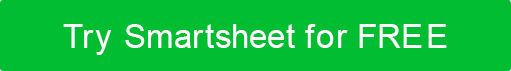 COMPANY NAME
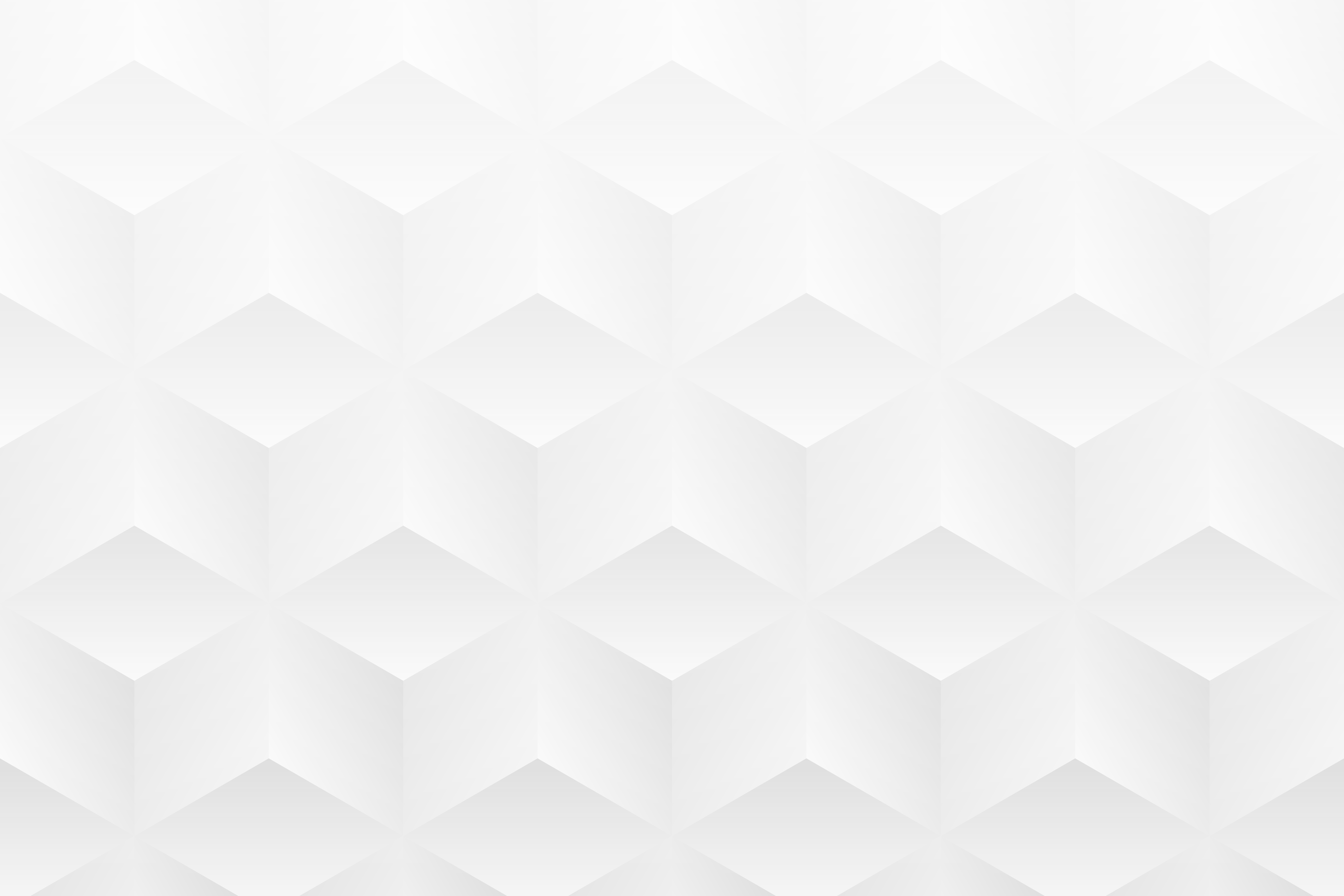 CONTENTS
6
1
AGENCY DEVELOPMENTS
EXECUTIVE SUMMARY
7
2
INDUSTRY TRENDS & INSIGHTS
CLIENT PORTFOLIO OVERVIEW
8
3
TESTIMONIALS & CASE STUDIES
CAMPAIGN SUMMARIES
9
4
FUTURE OUTLOOKS & GOALS
PERFORMANCE METRICS
5
FINANCIAL OVERVIEW
AGENCY ANNUAL MARKETING REPORT PRESENTATION
PROJECT REPORT
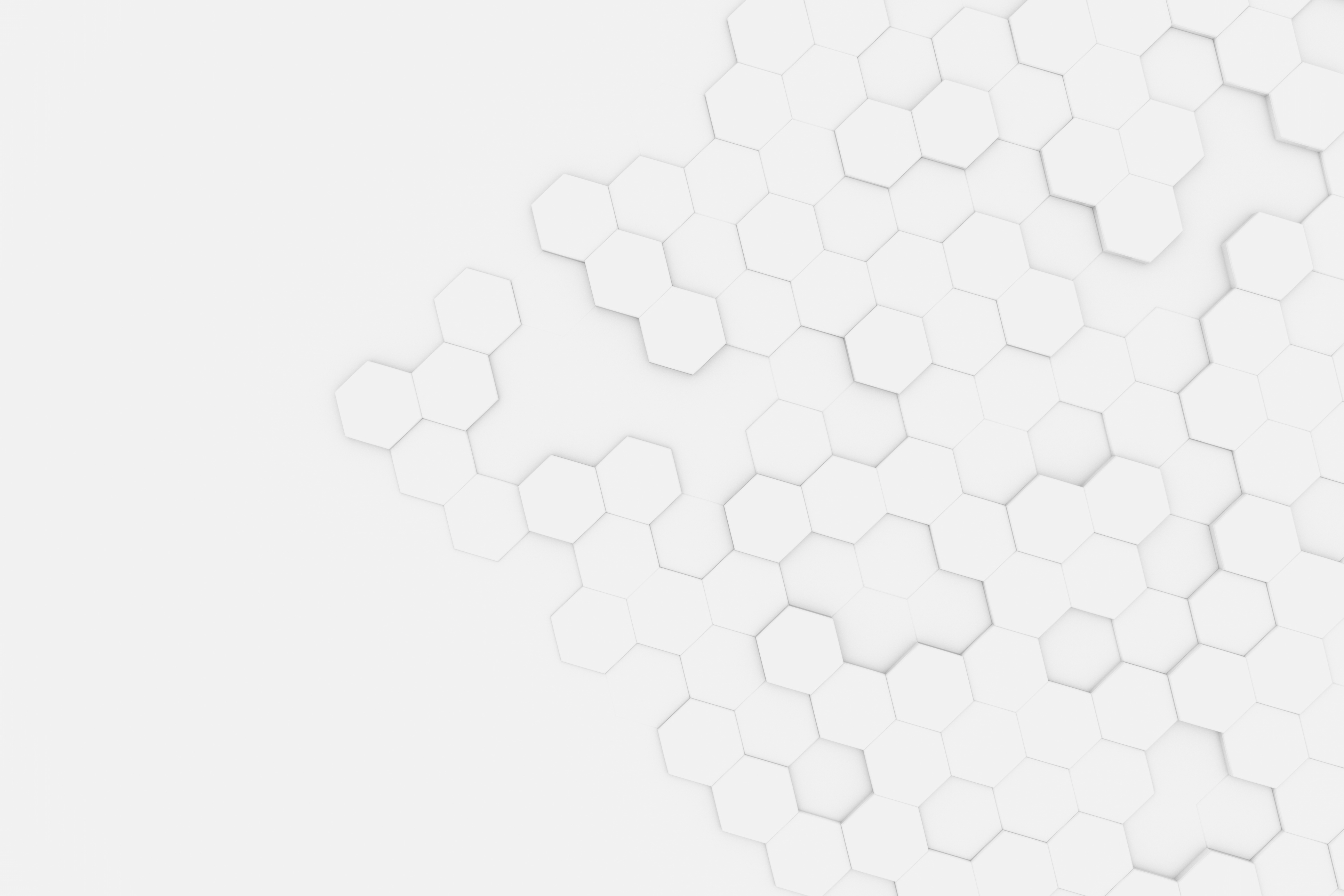 1. EXECUTIVE SUMMARY
GROWTH
STATS
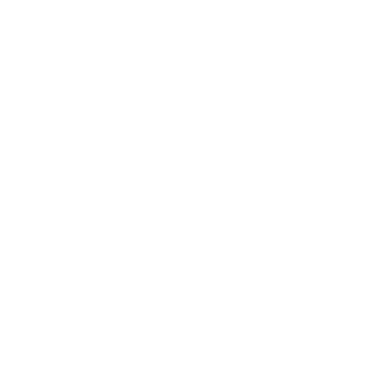 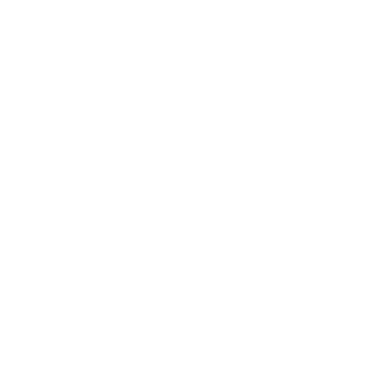 Content ...
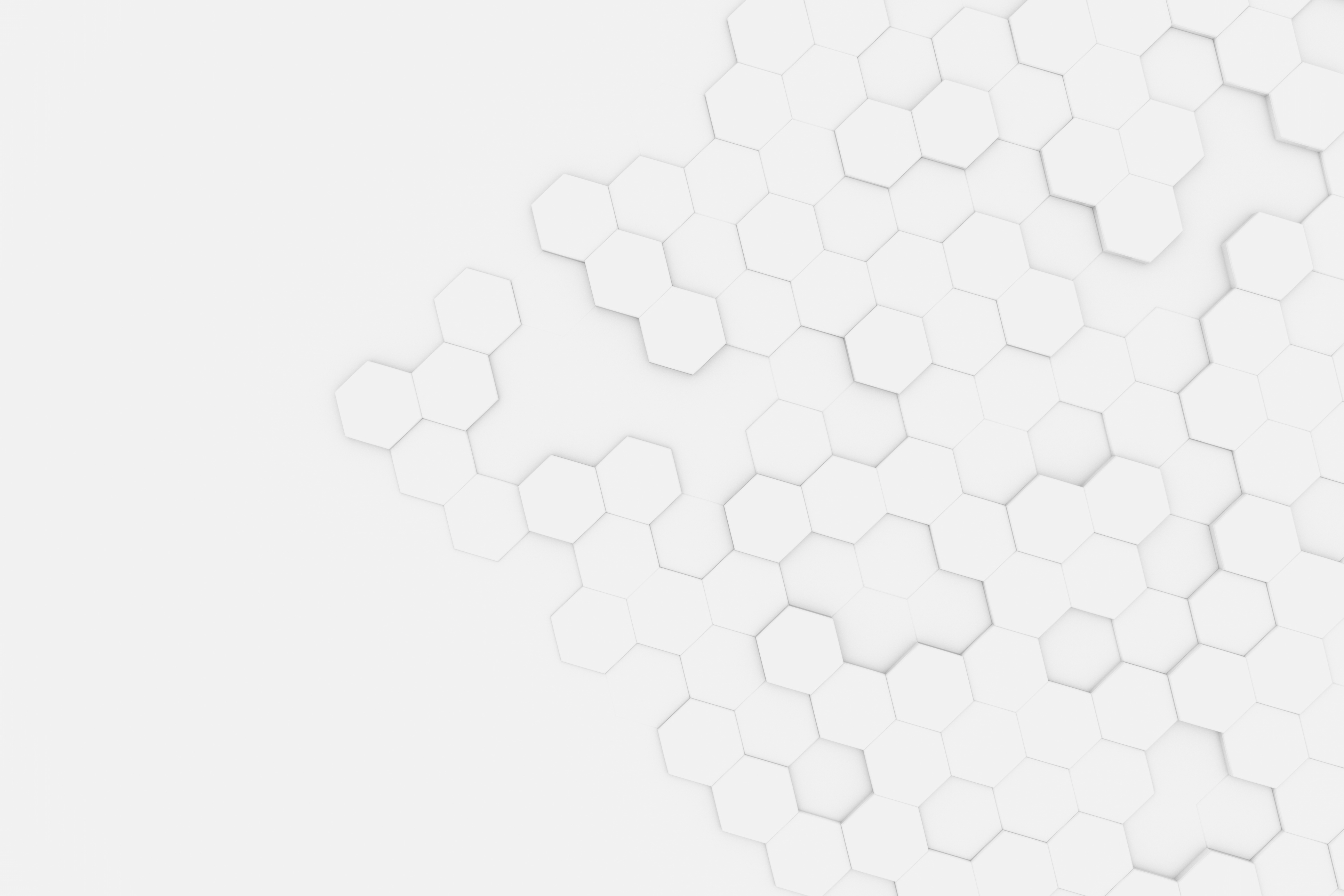 2. CLIENT PORTFOLIO OVERVIEW
CLIENTS
STAT
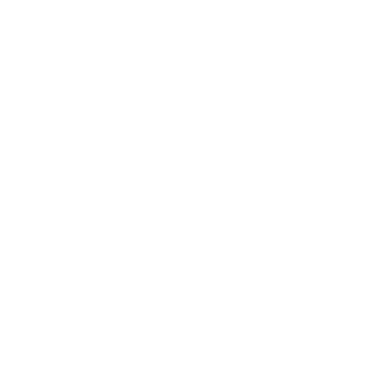 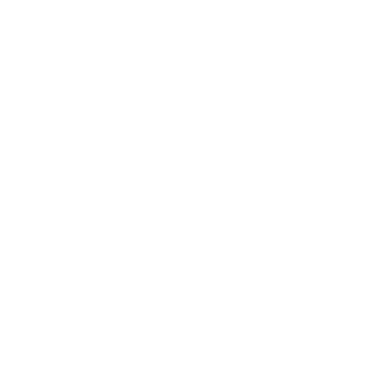 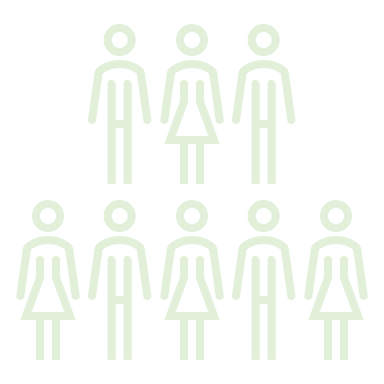 Content ...
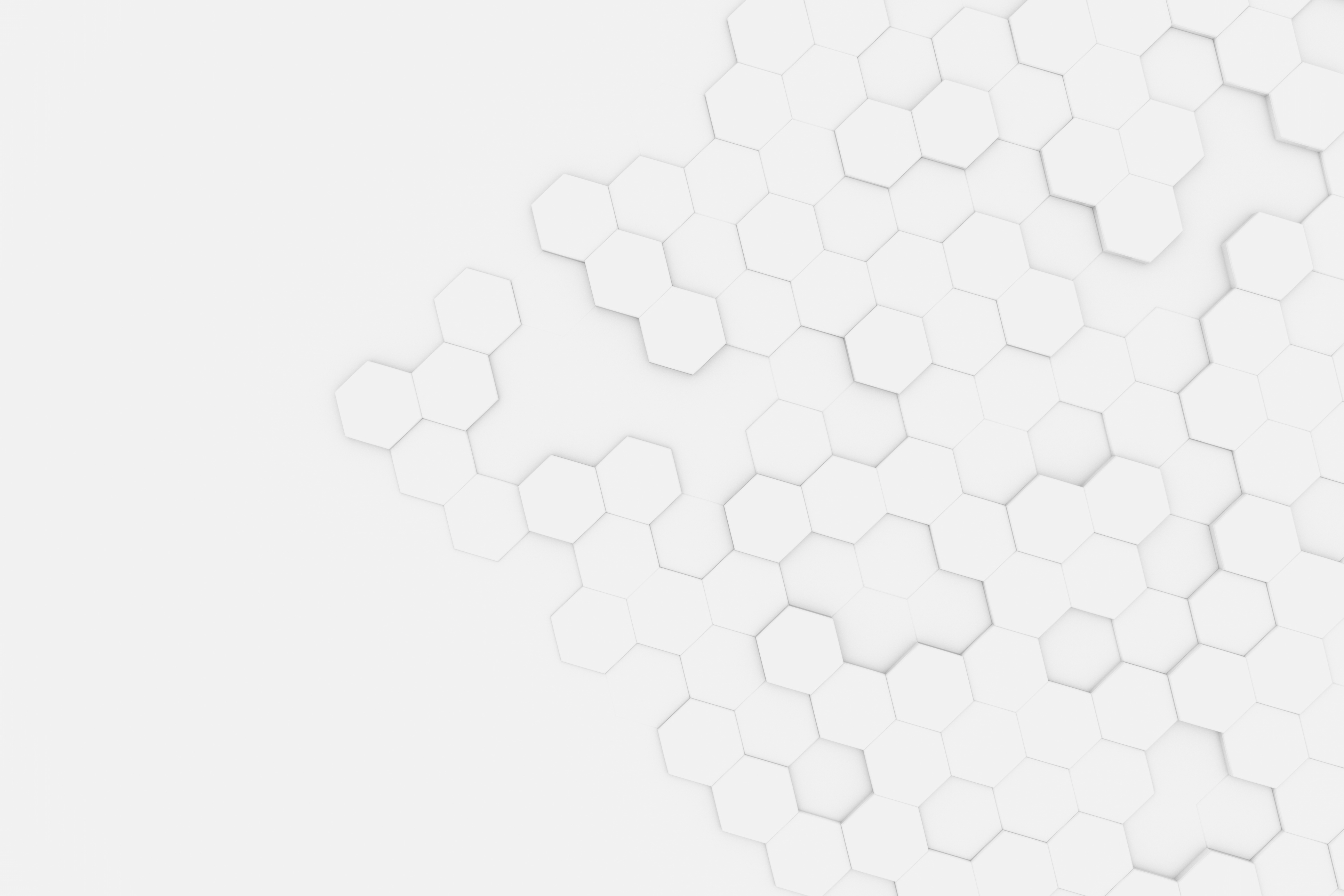 3. CAMPAIGN SUMMARIES
CAMPAIGNS
STAT
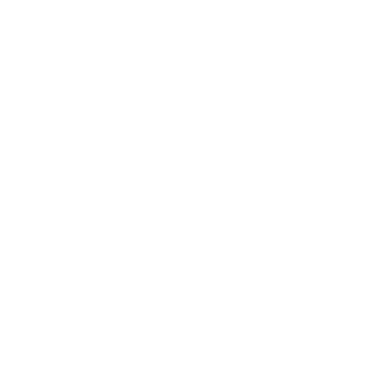 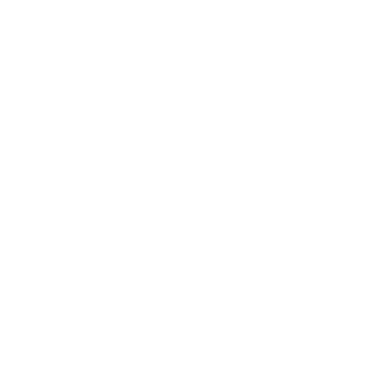 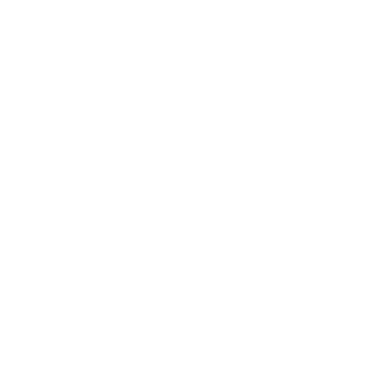 Content ...
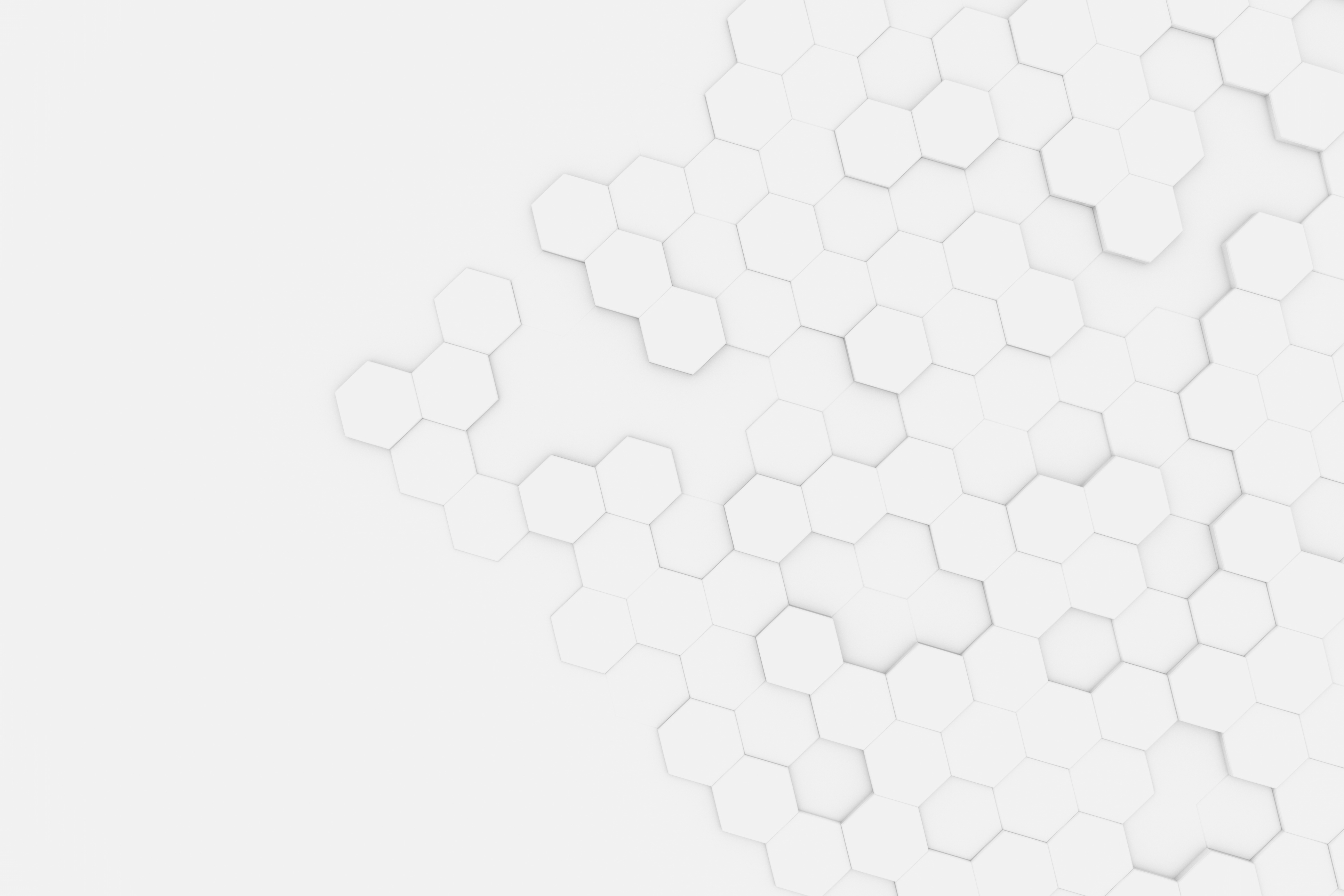 4. PERFORMANCE METRICS
METRICS
STAT
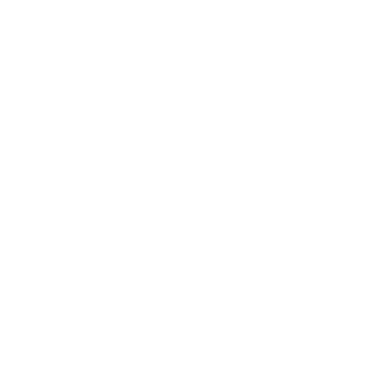 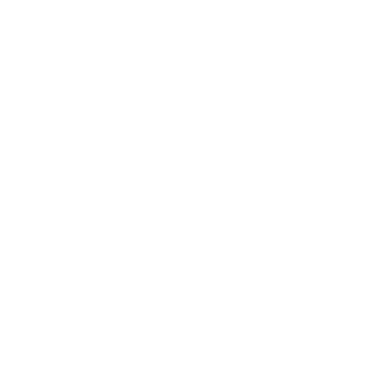 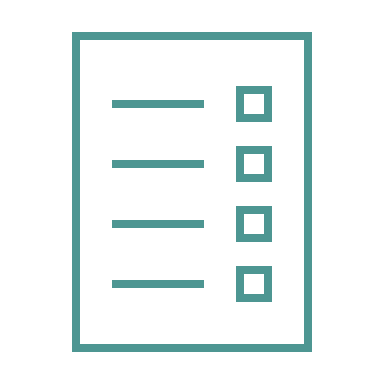 Content ...
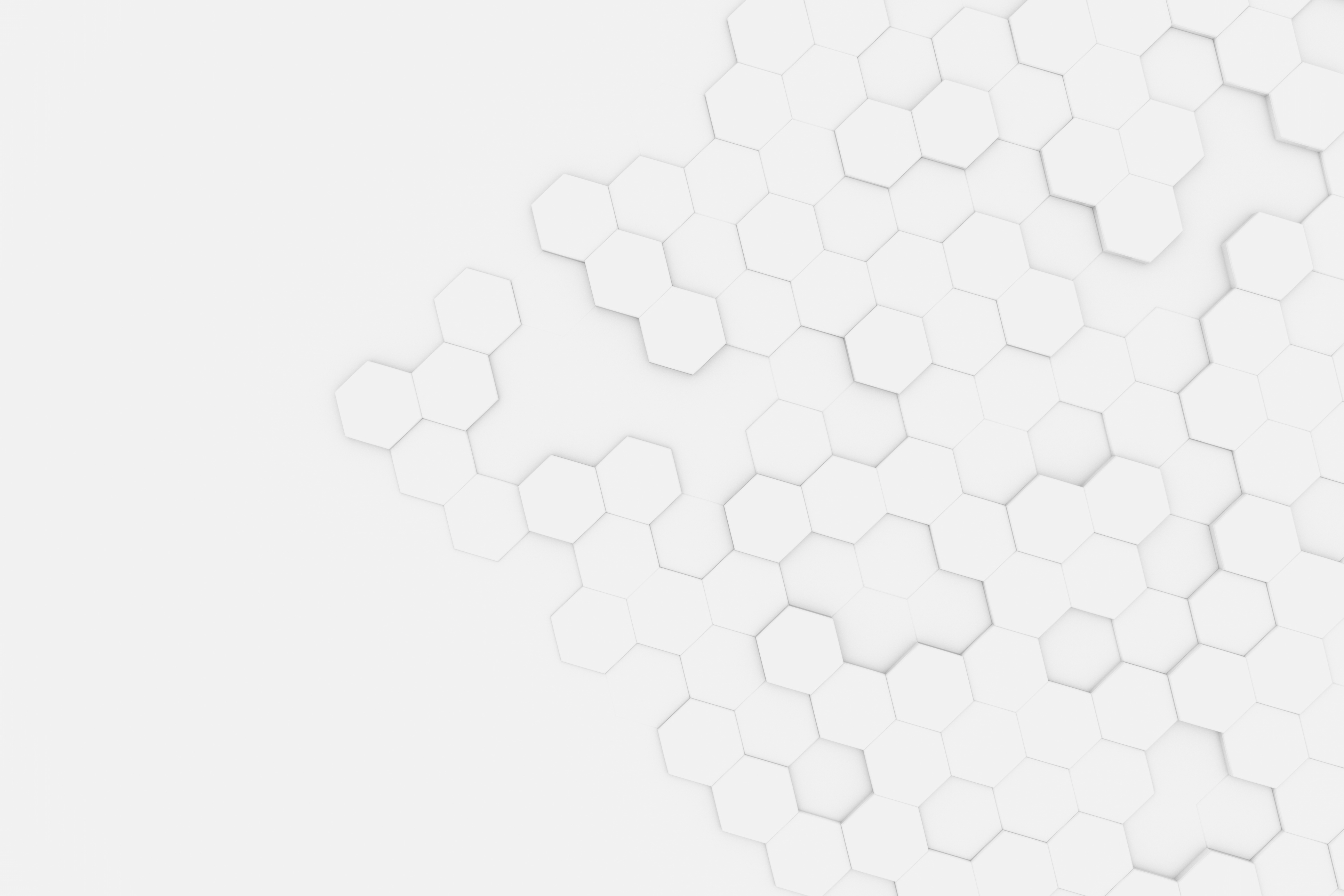 5. FINANCIAL OVERVIEW
OVERVIEW
STAT
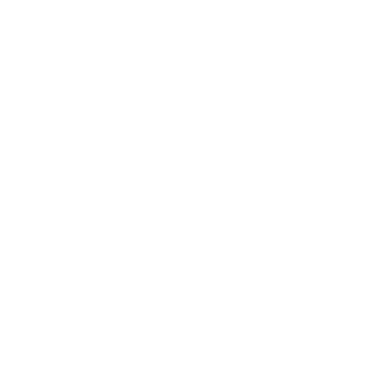 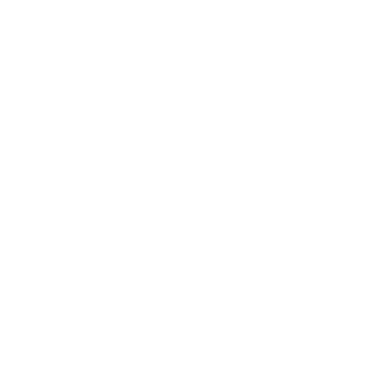 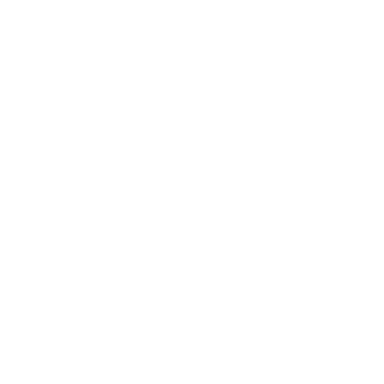 Content ...
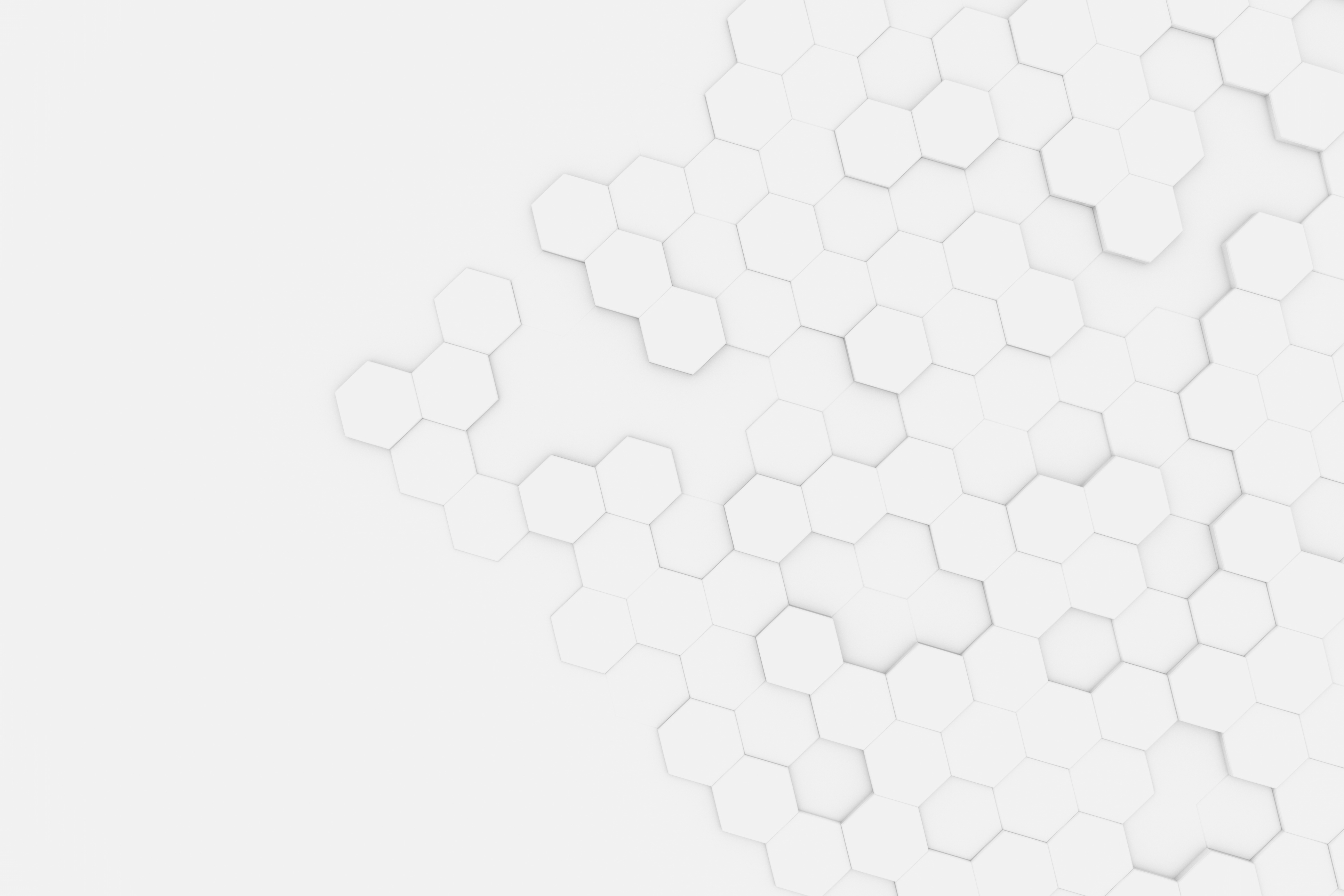 6. AGENCY DEVELOPMENTS
UPDATES
STAT
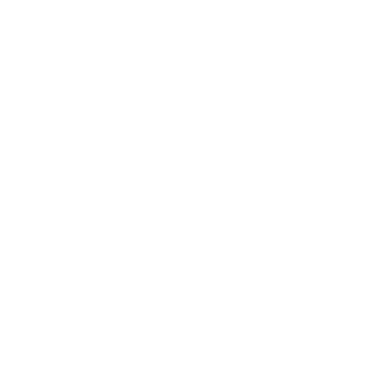 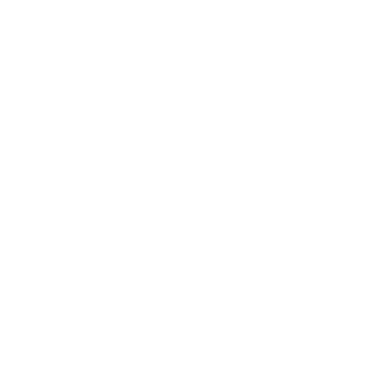 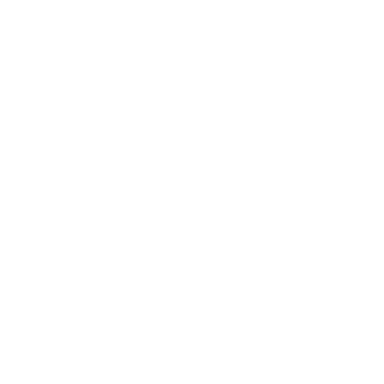 Content ...
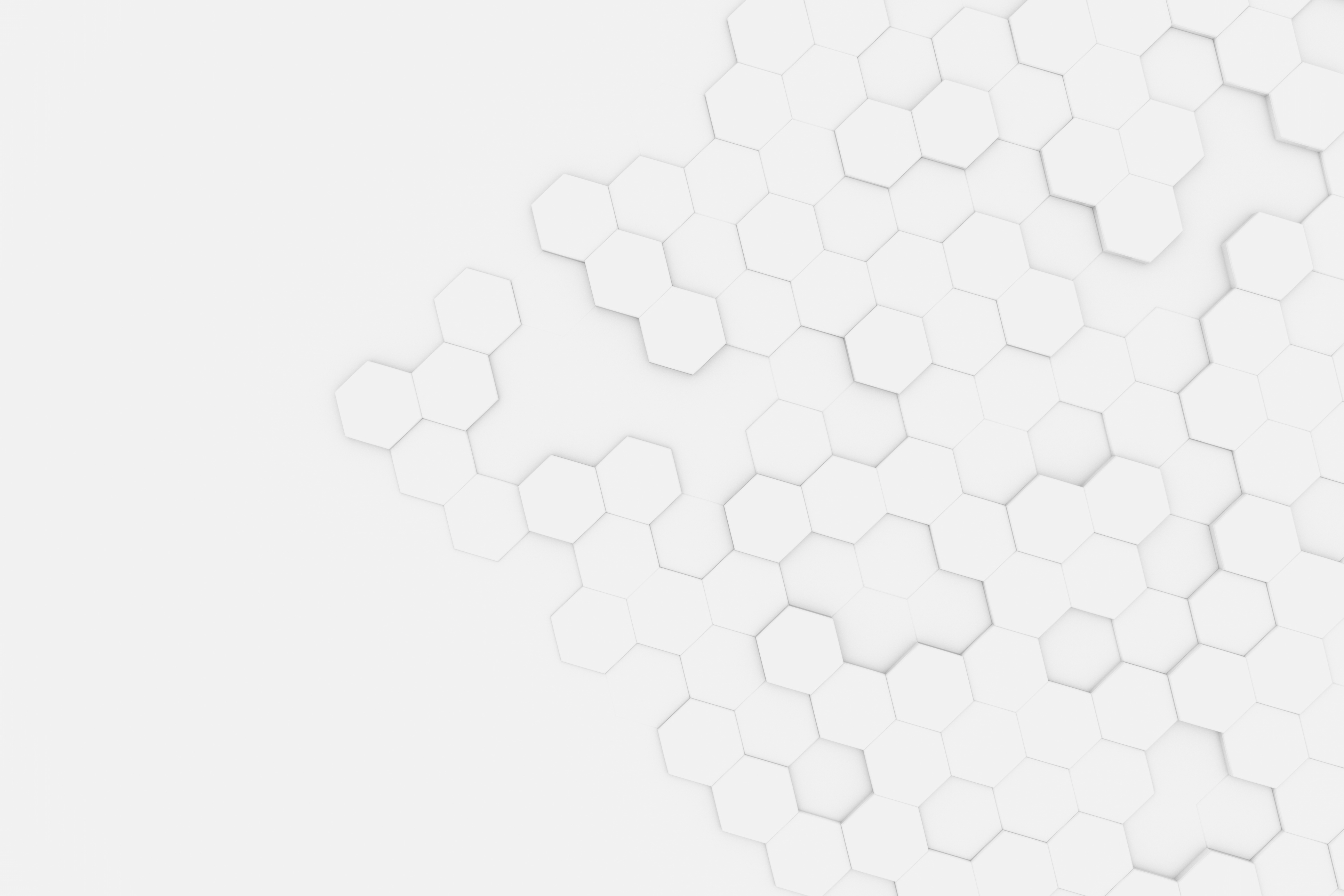 7. INDUSTRY TRENDS & INSIGHTS
TRENDS
STAT
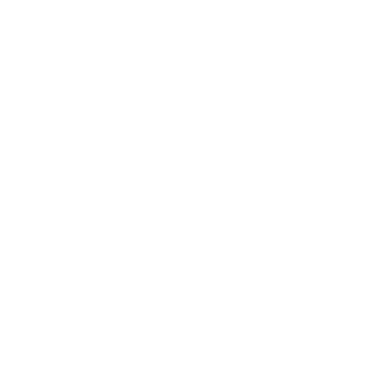 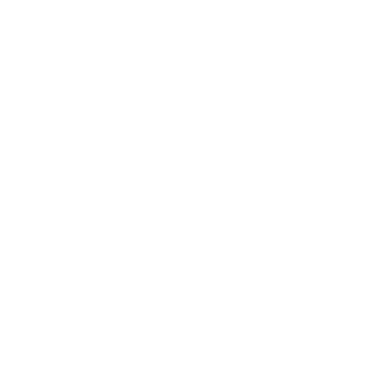 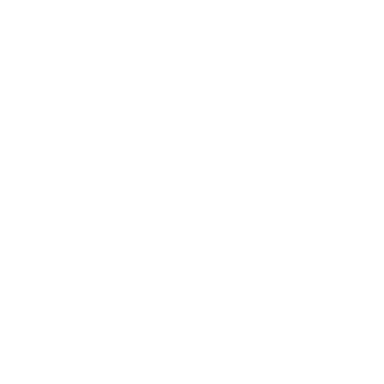 Content ...
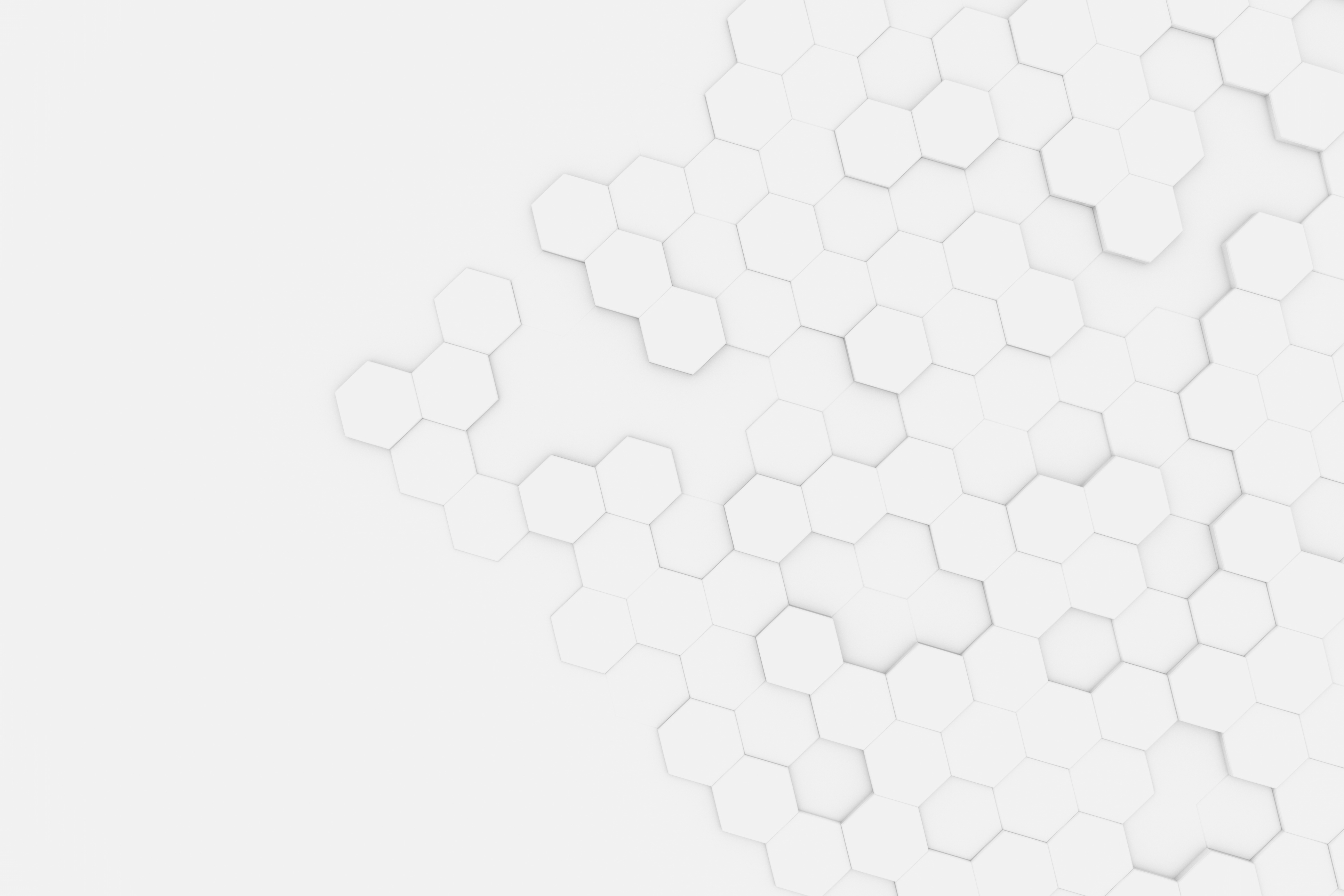 8. TESTIMONIALS & CASE STUDIES
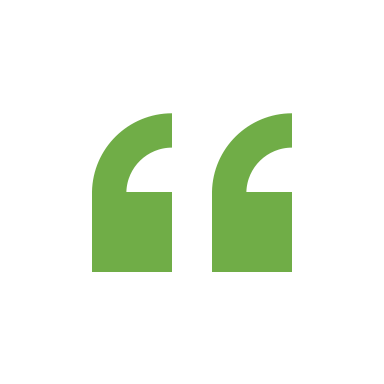 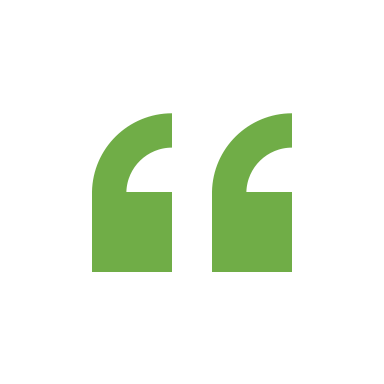 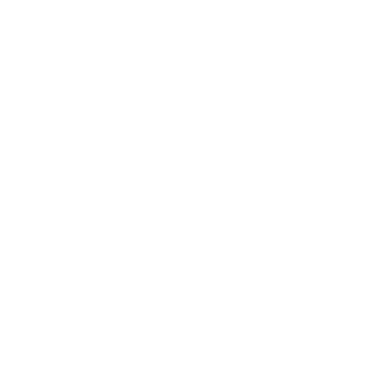 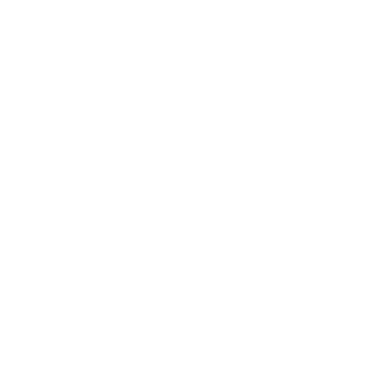 Quote ...
Quote ...
Subject - Title
Subject - Title
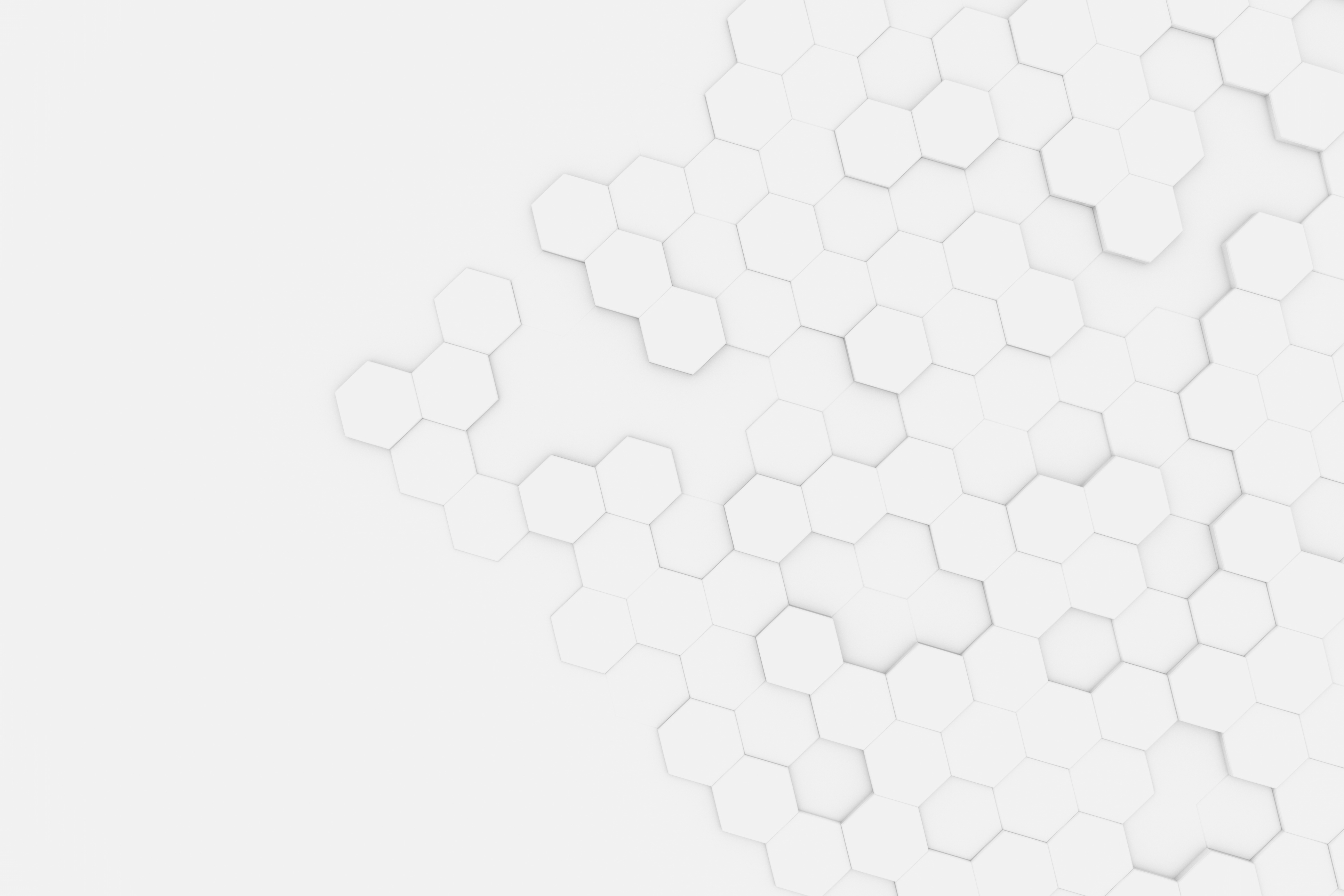 9. FUTURE AND OUTLOOK
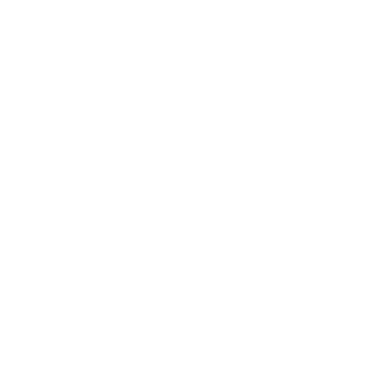 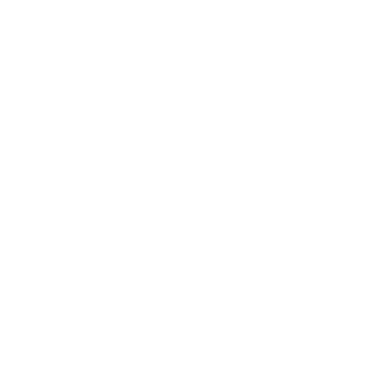 Content ...
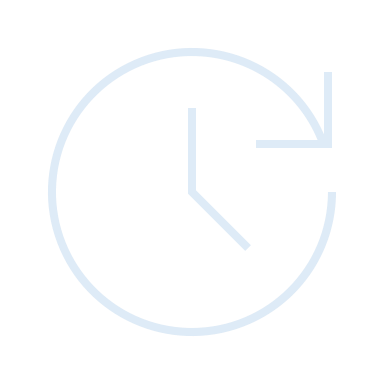 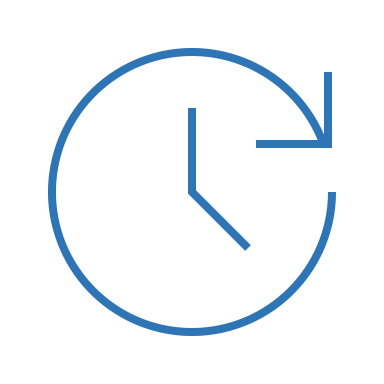 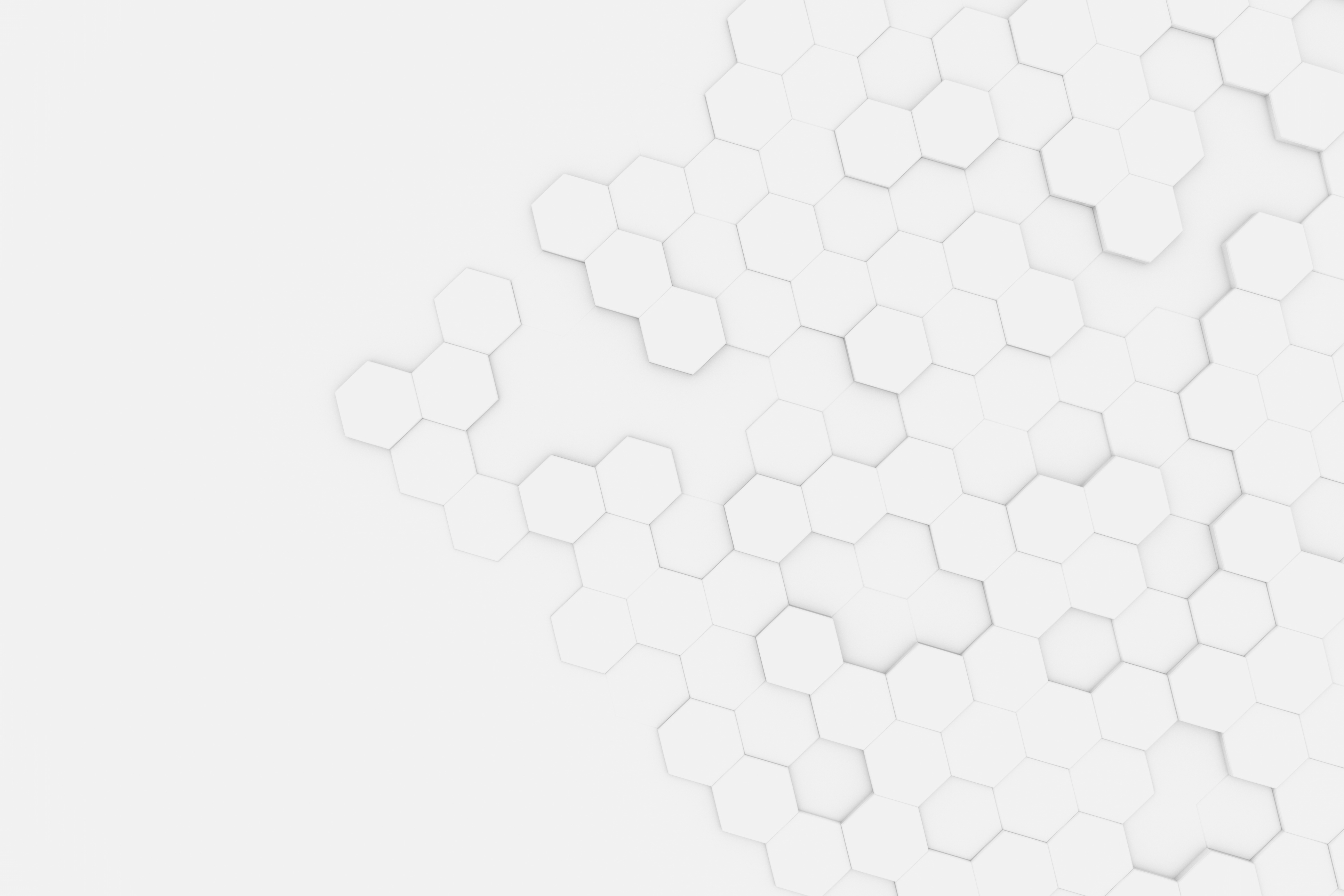 NOTES
summary information / comments